An Uncommon Presentation of a Common Connective Tissue Disease
Dr . Nirmala.M.A.
Resident
Department of Respiratory Medicine
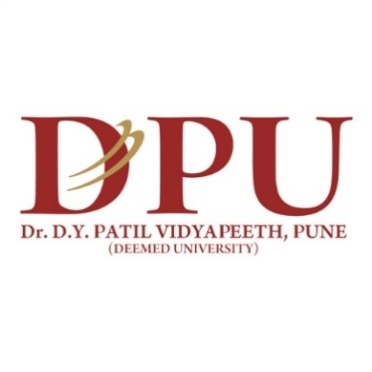 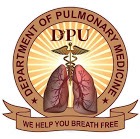 Presenting complaints
33 year old male, from Bhosari, dye factory worker, came with complaints of 
Breathlessness -1 year
Dry cough for 1 year
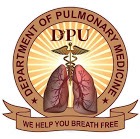 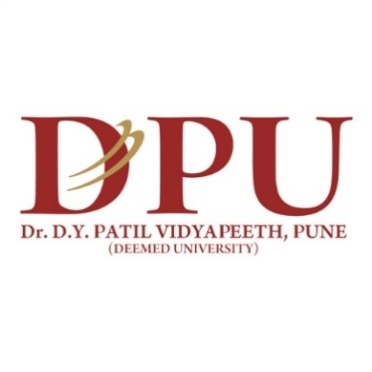 Presenting illness contd…
Breathlessness: insidious in onset, gradually progressive, no postural,diurnal,seasonal variation.
No h/o paroxysmal nocturnal dyspnoea,wheeze,orthopnoea
Dry cough for 1 year, gradually progressive, no h/o postural,seasonal,diurnal variation
No h/o palpitation, syncope,chest pain
No h/o fever, loss of weight, loss of appetite.
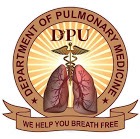 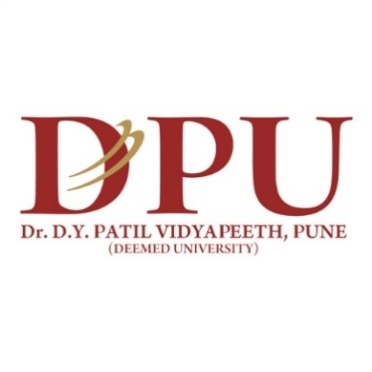 Course of illness
With the above complaints patient was admitted in hospital A, where CT thorax was done (film not available) which showed reticulonodular and alveolar opacities in bilateral middle and lower zone s/o bilateral bronchopneumonia.
Other lab parameters were normal
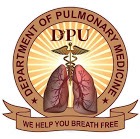 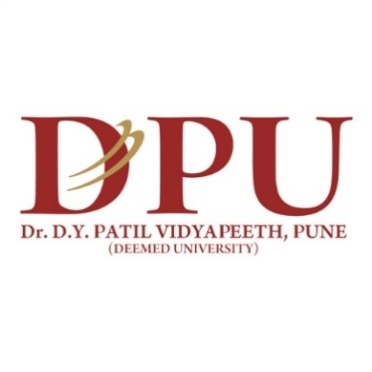 Course of illness
Bronchoscopy was done, which was normal
2D Echo: severe PAH
He was treated with antibiotics and steroids for 2 weeks
Course of illness
He had persistant symptoms and was referred to hospital B where cryptogenic organising pneumonia was diagnosed based on the previous CT
He was started on Tab.Deflazacort 6 mg od, eventhough this is an inadequate dose for organising pneumonia(adequate dose of prednisolone is 0.5 to 1 mg/kg/day)
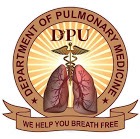 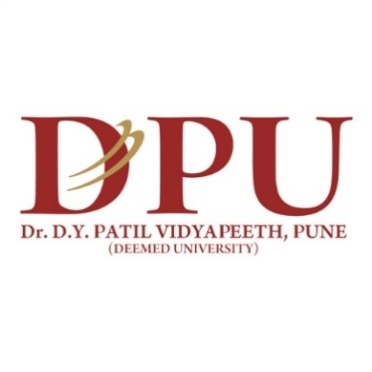 Course of illness
He was symptomatically better for 2 months after which he had worsening of cough, breathlessness and developed facial edema and blackish discolouration of face and back
He was admitted in hospital C where connective tissue disorder was suspected
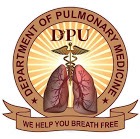 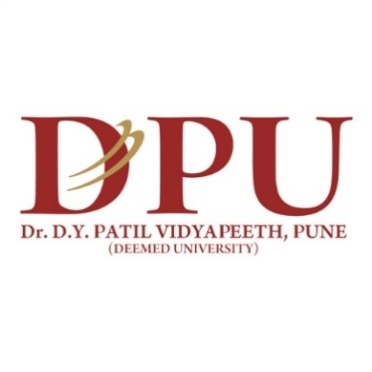 Course of illness
His ANA blot was done which was positive for anti scl-70 and rheumatoid factor was negative
Repeat bronchoscopy was done!!
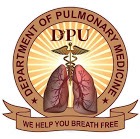 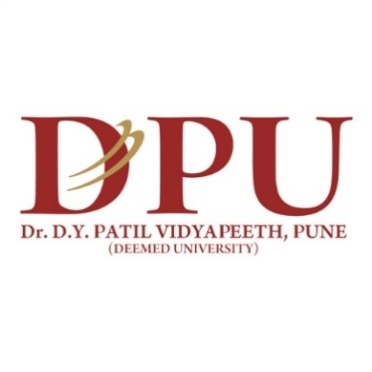 Course of illness
He was started on Tab.Pirfenidone 200mg tid, however no features suggestive of IPF!!!!
He continued having breathlessness and edema and facial discolouration and was referred to Dr. D. Y. Patil hospital for further management and was admitted in ICU.
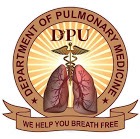 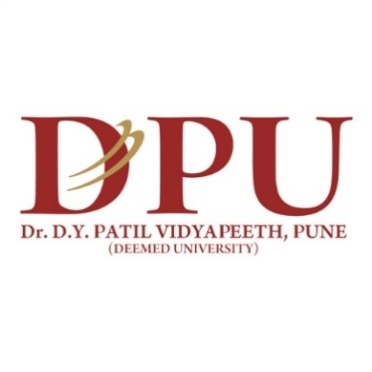 On Admission
He came with complaints of 
Breathlessness for 1 year increased for 1 month
Dry cough for 1 year increased for 1 month
Facial swelling for 1 month
Blackish discolouration of the face and back for 1 month
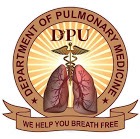 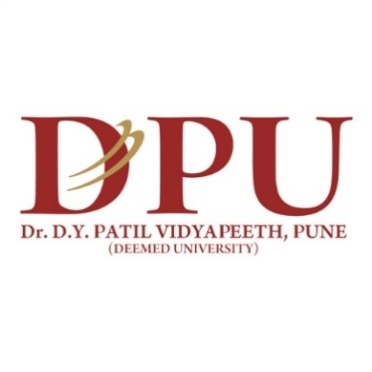 On Admission
General examination:
Hyperpigmented macules present on the face and back.
Pedal edema present
No pallor, icterus, cyanosis, clubbing
No oral ulcers, digital ulcers.
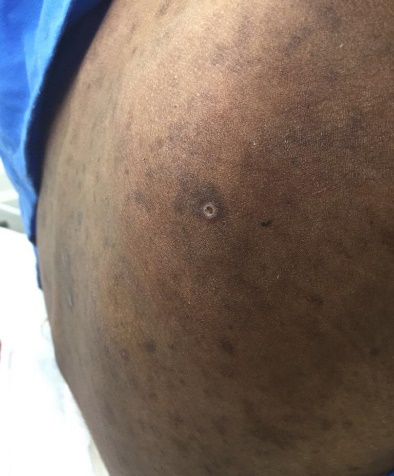 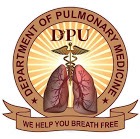 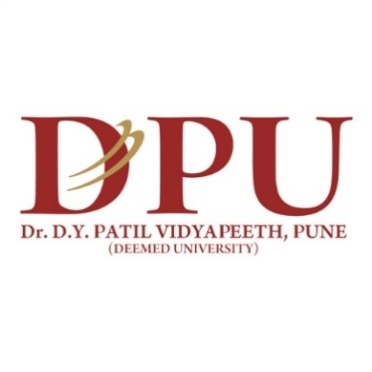 On Admission
Vitals :
Pulse rate: 110 bpm
Blood pressure: 110/70 mmhg
Respiratory Rate: 32 cycles / min
SPO2: 85% on room air
JVP raised
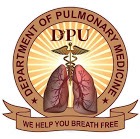 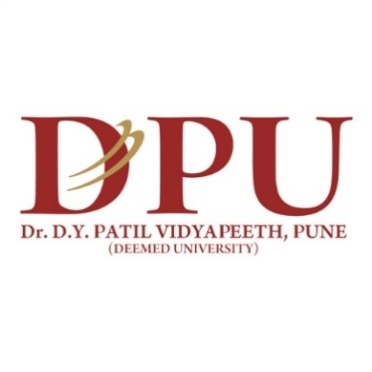 On Admission
Subcutaneous emphysema on the anterior chest wall above nipple
On auscultation crepitations present in the bilateral interscapular and infrascapular area and bronchial breath sounds present in the right lower interscapular area
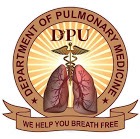 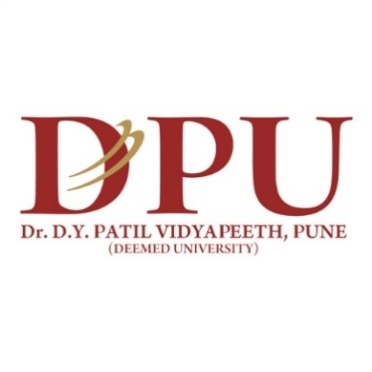 On Admission
CVS: loud P2, Ejection systolic murmur in the left 2nd ICS
Other systems :NAD
Patient was admitted in the intensive care unit and following work up was done
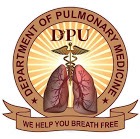 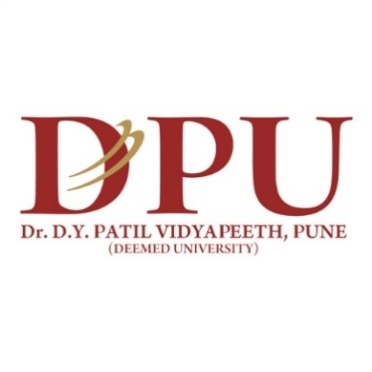 Investigations
Haemogram and blood count: normal
LFT,RFT: normal
ESR,CRP: raised
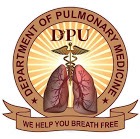 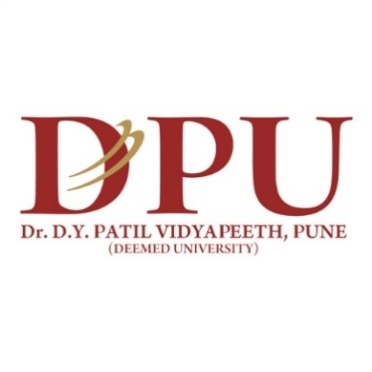 Chest x ray
Chest x ray suggestive of bilateral lower zone reticulonodular, alveolar opacities with subcutaneous emphysema
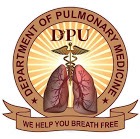 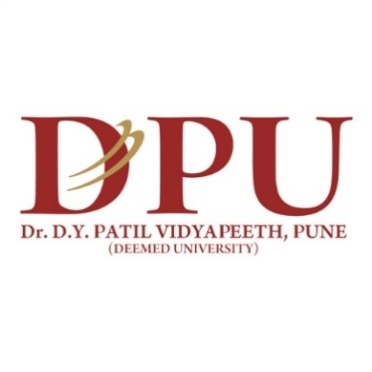 CT Thorax
Features suggestive of bilateral lower lobe ground glass opacities with consolidation with air bronchogram predominantly along bronchovascular bundle with evidence of mediastinal and subcutaneous emphysema
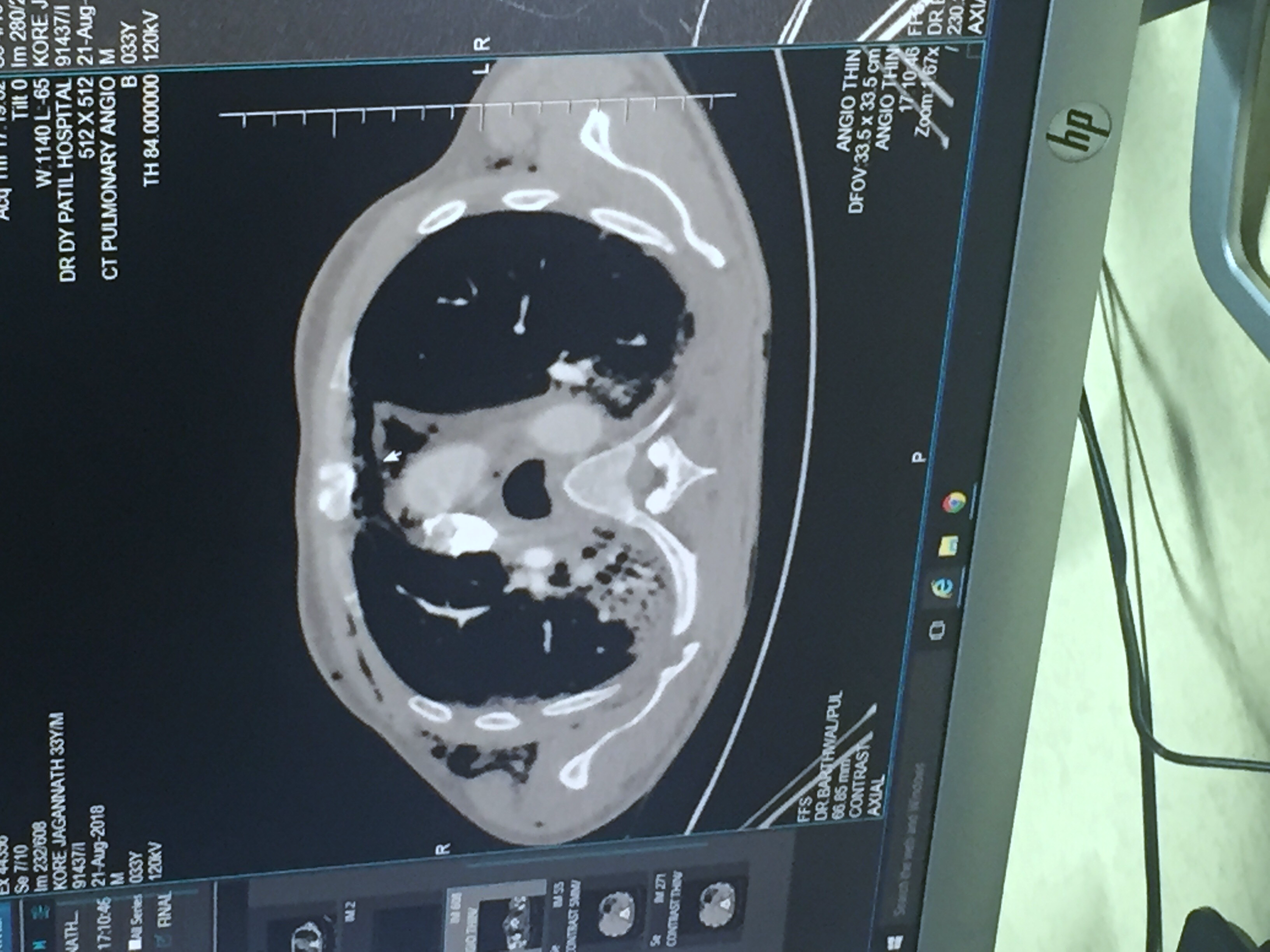 2d echo:Severe PAH ,With RVSP of 62 mm Hg
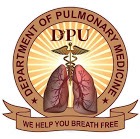 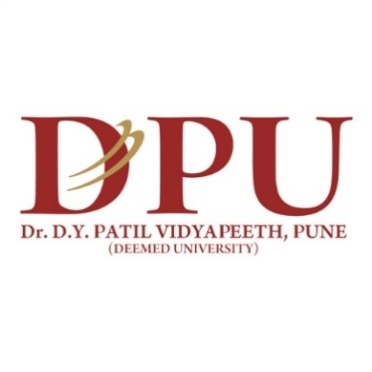 Work up
Provisional diagnosis of Organising pneumonia associated with connective tissue disorder was made.
Dermatology consult was done and was initially treated as contact dermatitis with topical steroids
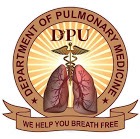 Skin biopsy of the lesion was advised
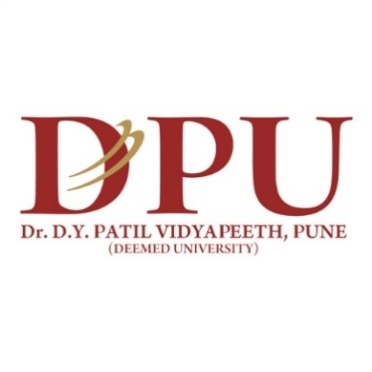 Skin biopsy
Showed features consistent with dermis replaced by the thickened hyalinised collagen bundles extending into the subcutaneous tissue with adnexal atrophy raising the strong possibility of scleroderma.
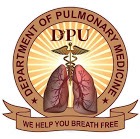 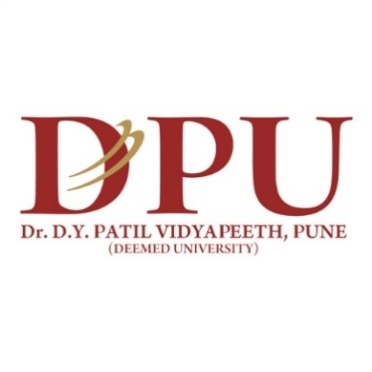 Salient features of this case
Organising pneumonia( clinically and radiologically)
Severe PAH with right heart failure
Scleroderma (ANA blot for anti scl-70 and skin biopsy positive)
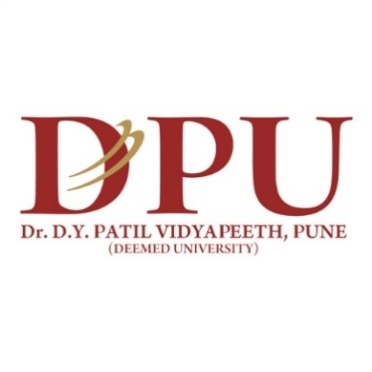 Diagnosis
Diffuse cutaneous systemic sclerosis(dcSS) with organising pneumonia with severe PAH
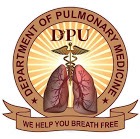 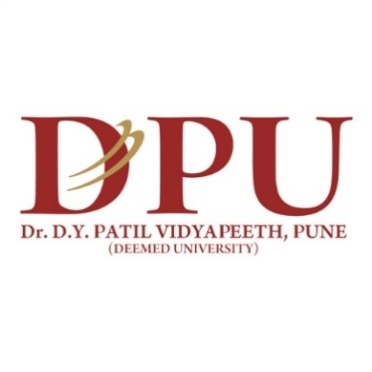 Treatment
He was started on Tab prednisolone 30mg od according to his weight.
For treatment of pulmonary hypertension he was started on
Oxygen therapy at 2 litres/min with nasal prongs
Tab Sildenafil 25mg tid
Tab Lasilactone 25mg bd
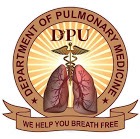 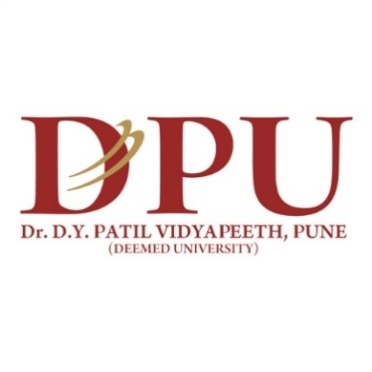 Treatment
Rheumatology consult was done for diffuse systemic sclerosis and was advised to continue Tab. Prednisolone 30 mg od
In view of no significant improvement after 2 weeks,Rheumatology review was done and started on
Pulse methyl prednisolone therapy of 1gm was given for 3 days
Tab. Azathioprine 25mg bd
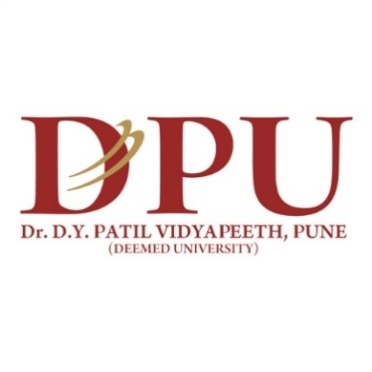 Treatment
He was also started on NIV
Despite all the above appropriate therapy, his hypoxemia and breathlessness progressively worsened, succumbed to his disease
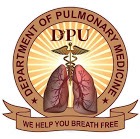 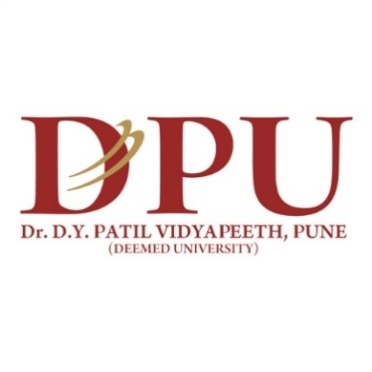 Discussion
Systemic sclerosis is a heterogenous disease of unknown etiology and with limited effective therapies
It is characterized by autoimmunity, vasculopathy and fibrosis and is clinically manifested by multi organ involvement.
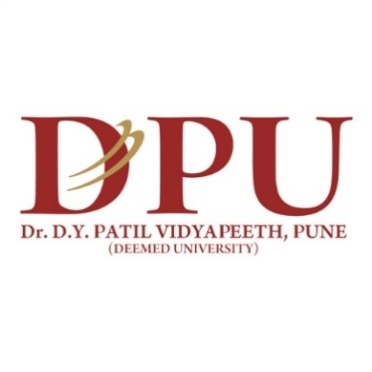 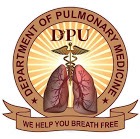 Discussion
Classification of systemic sclerosis based on the extent of skin involved
Diffuse cutaneous systemic sclerosis
Limited cutaneous systemic sclerosis
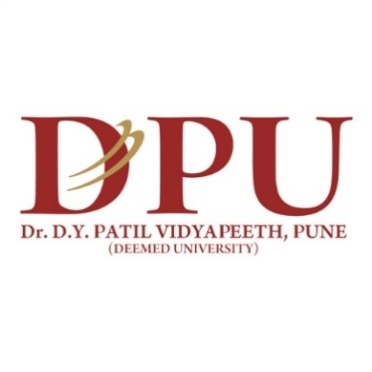 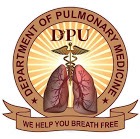 Discussion
Pulmonary manifestation of diffuse cutaneous systemic sclerosis: 
Interstitial lung disease:
Idiopathic Pulmonary Fibrosis(UIP and NSIP)

Pulmonary hypertension(group 1)
Interstitial lung disease as a first manifestation of disease in systemic sclerosis, however is extremely rare and was reported to be with the presence of anti Scl-70 antibodies
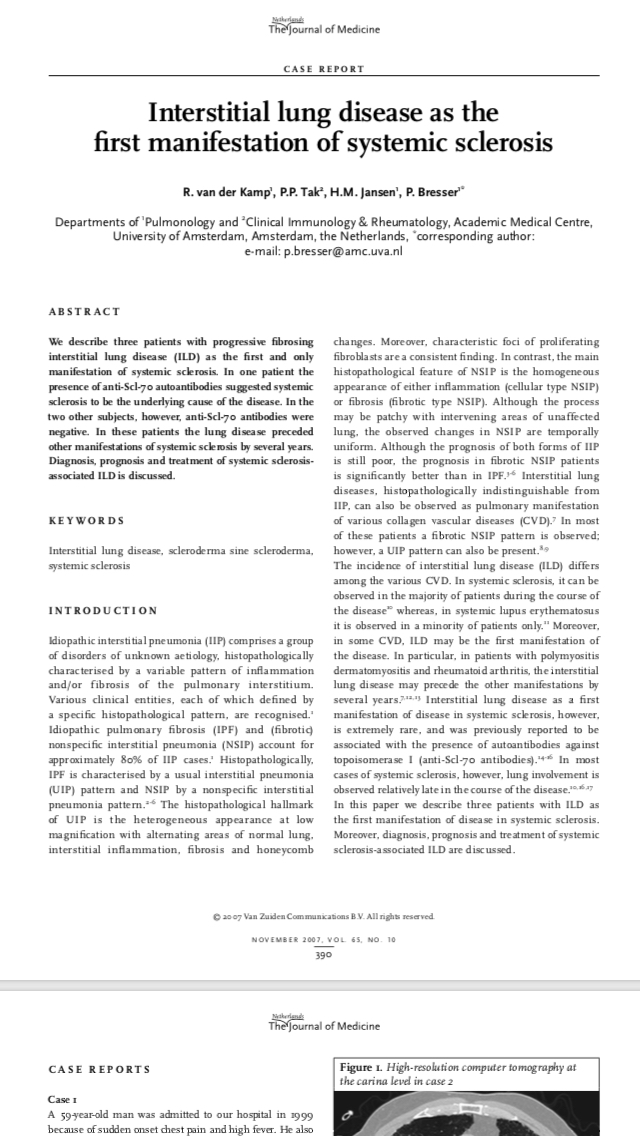 Only 3 patients with ILD as the first manifestation of disease in systemic sclerosis.
Discussion
In our case, the interstitial lung disease is organising pneumonia, which is not common in systemic sclerosis.
Organising pneumonia has been reported only in three patients with systemic sclerosis.
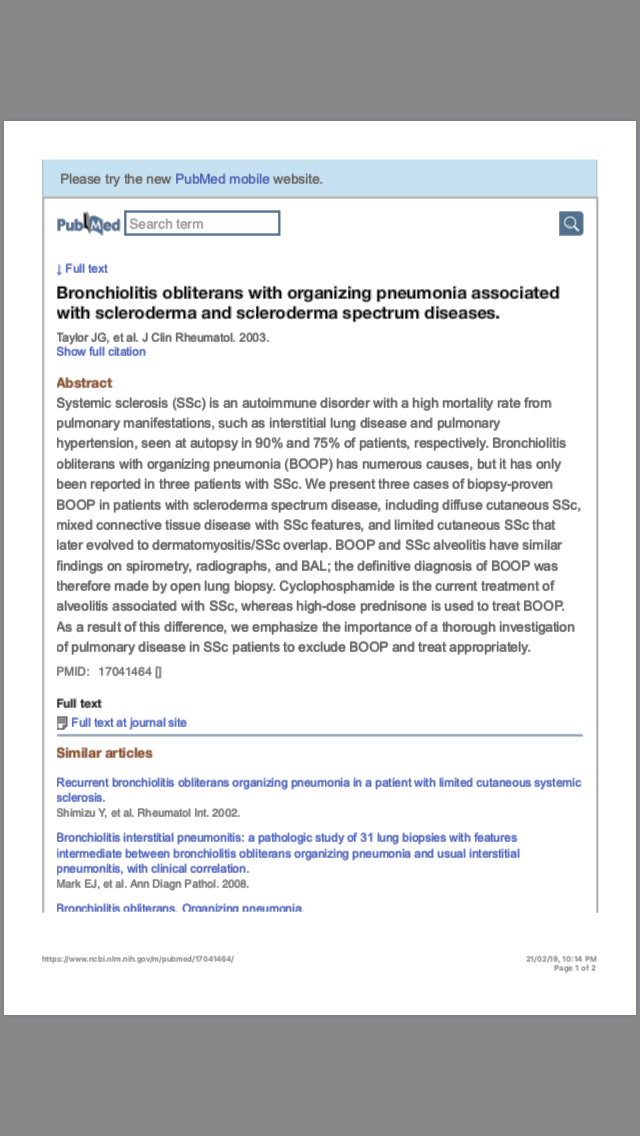 Discussion
Patients with anti Scl-70 (anti topoisomerase) antibodies are at higher risk of developing ILD.
Patients with anti-centromere antibodies less commonly develop ILD.
Pulmonary hypertension and ILD  are the most widely reported pulmonary complications.
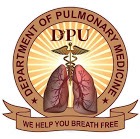 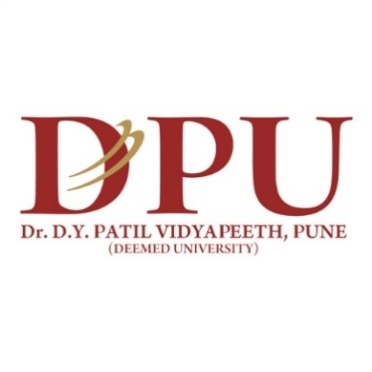 Acknowledgments
Department of dermatology
Department of radiology
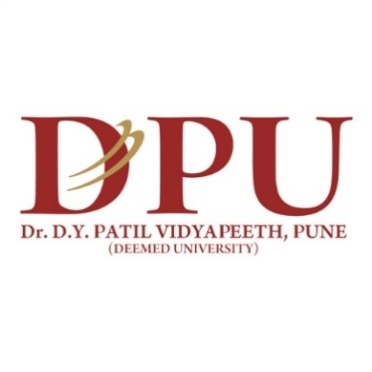 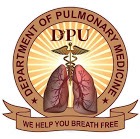 Thank You
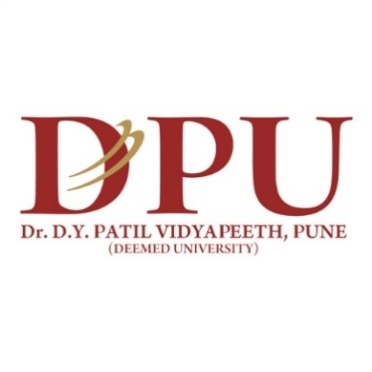 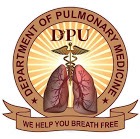